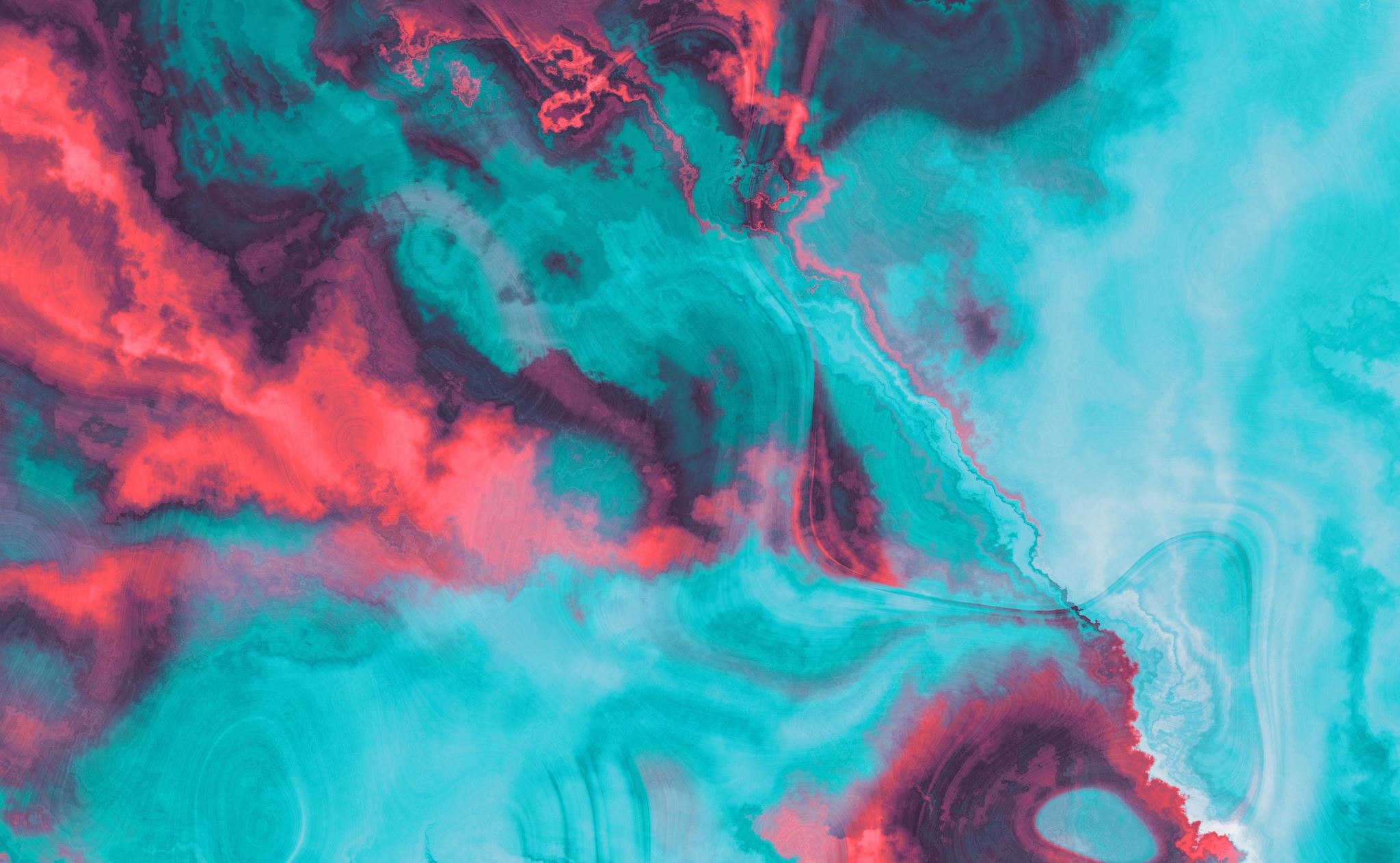 GALATIANS
Chapter Four
What is the status of an heir prior to maturity?
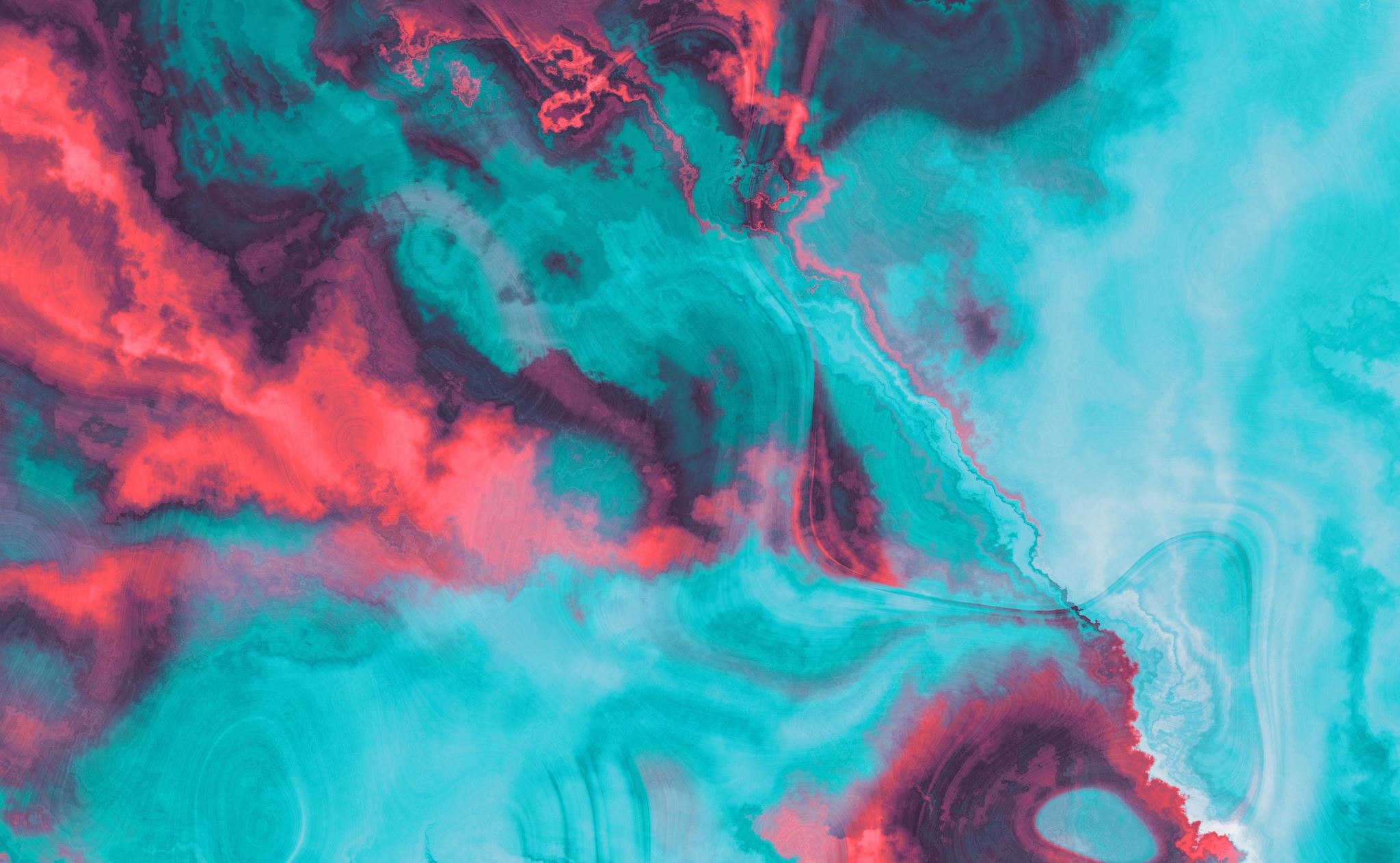 GALATIANS
Chapter Four
What were the children in bondage under?
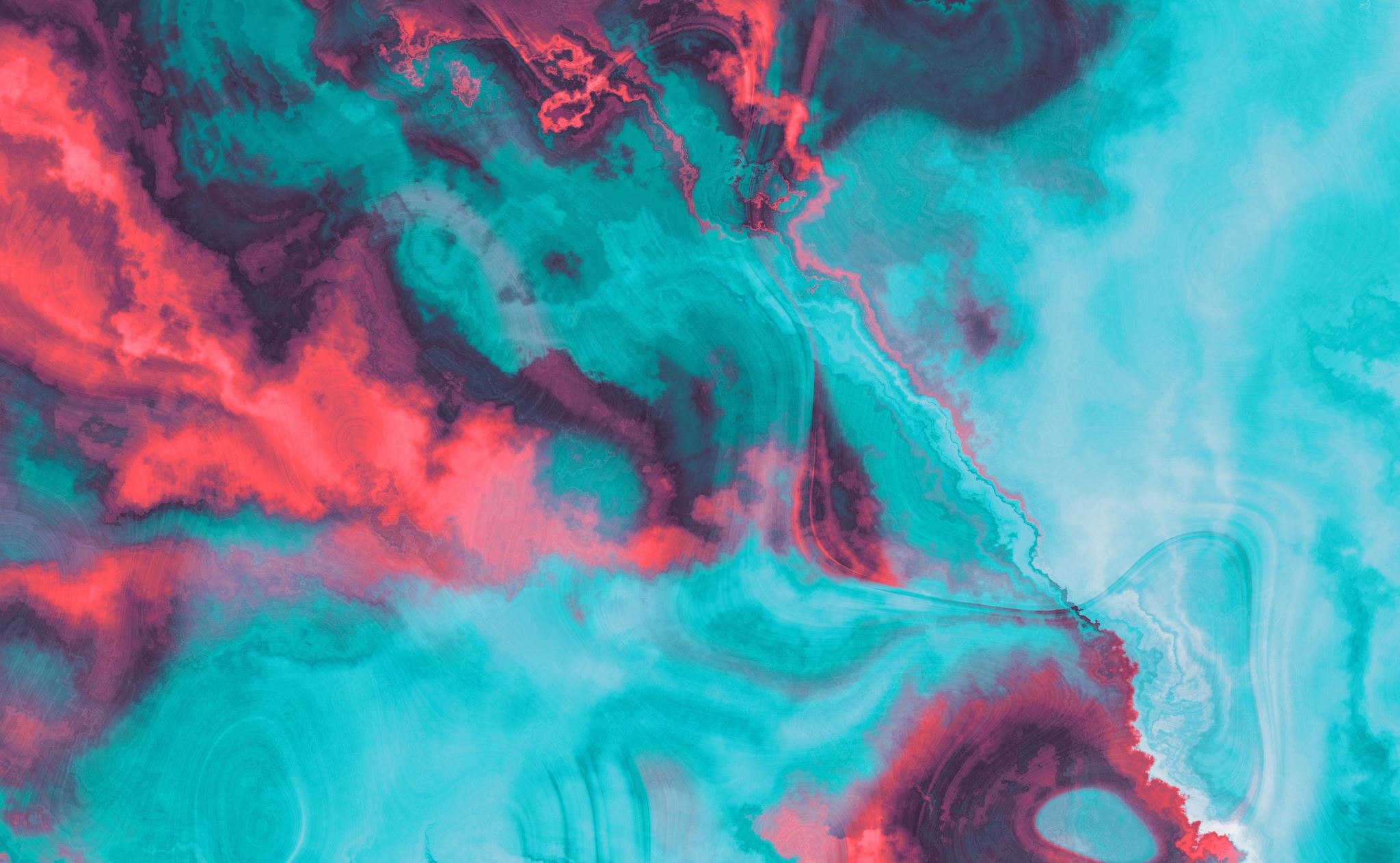 GALATIANS
Chapter Four
When did God send forth His Son?
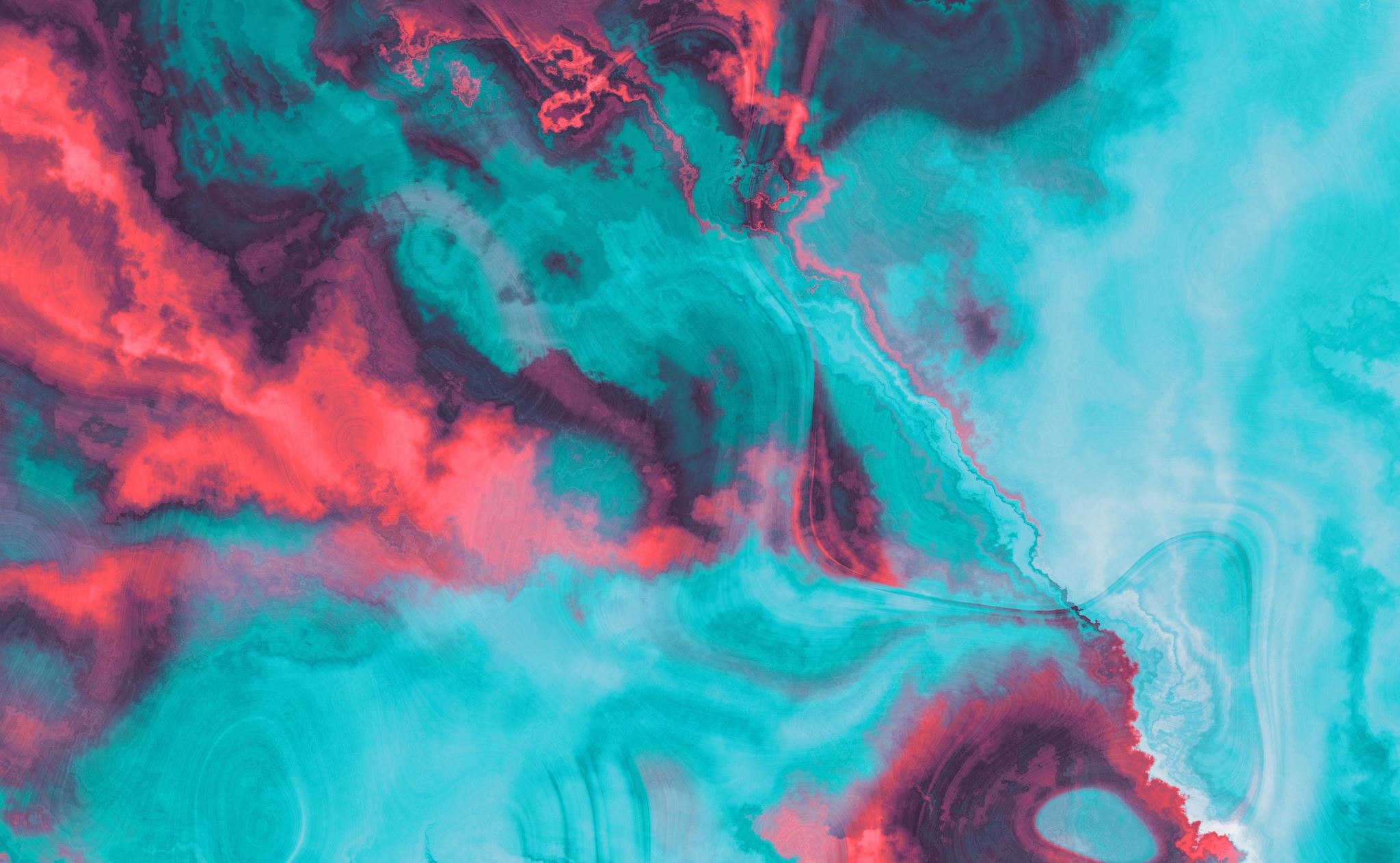 GALATIANS
Chapter Four
Why is it relevant that He was “born of a woman?”
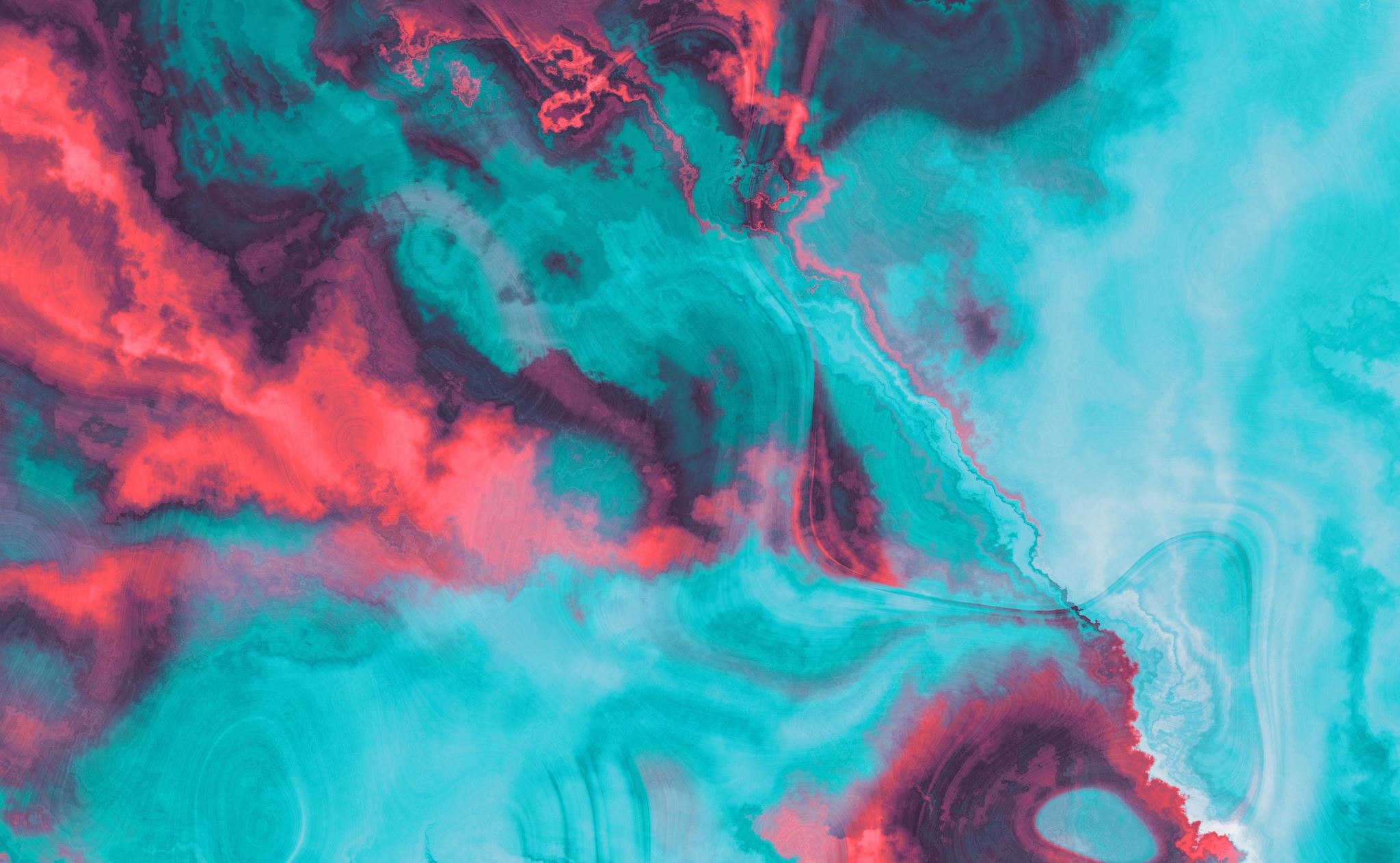 GALATIANS
Chapter Four
Why is it relevant that He was “born under the law?”
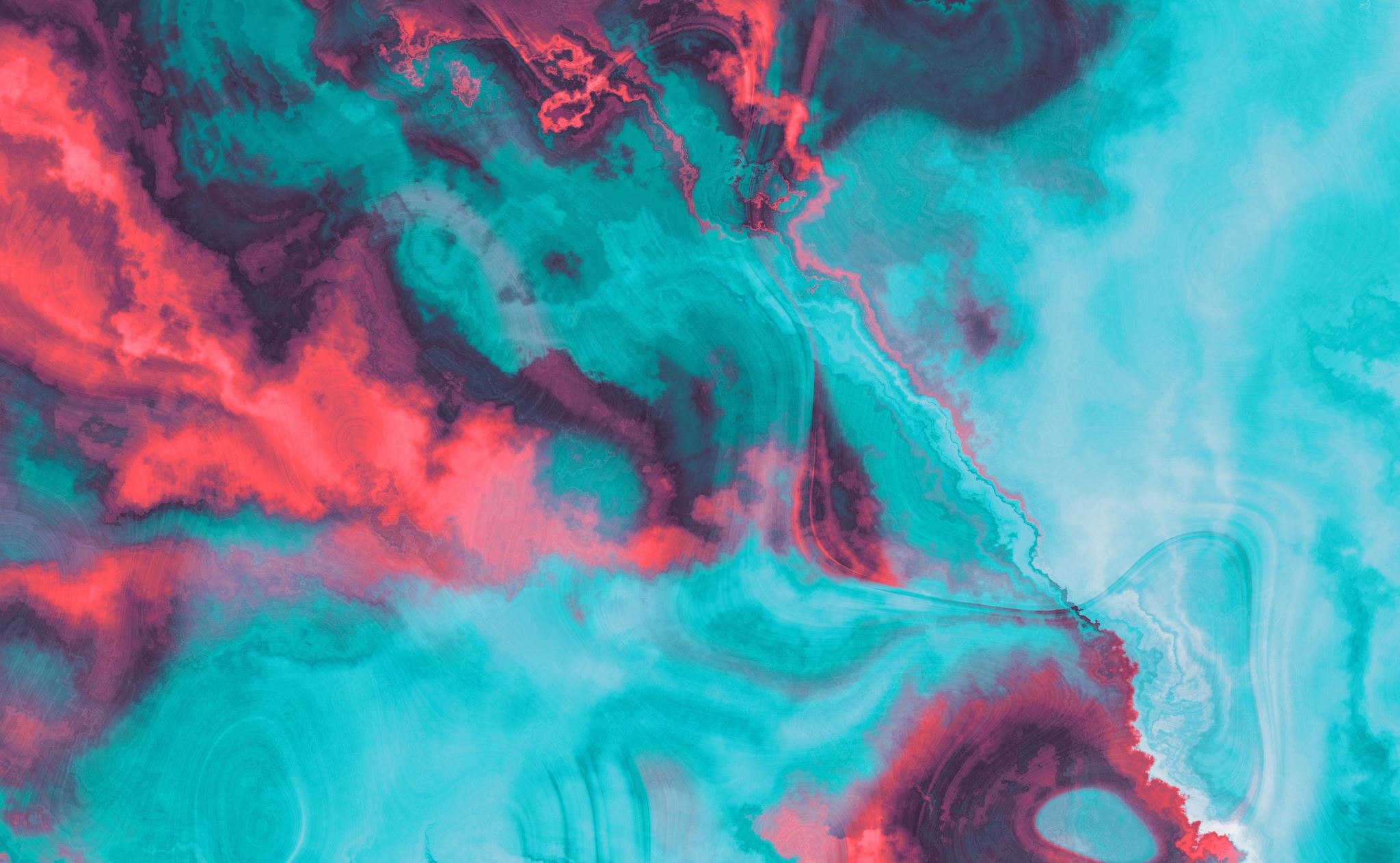 GALATIANS
Chapter Four
Why did God send forth His Son?
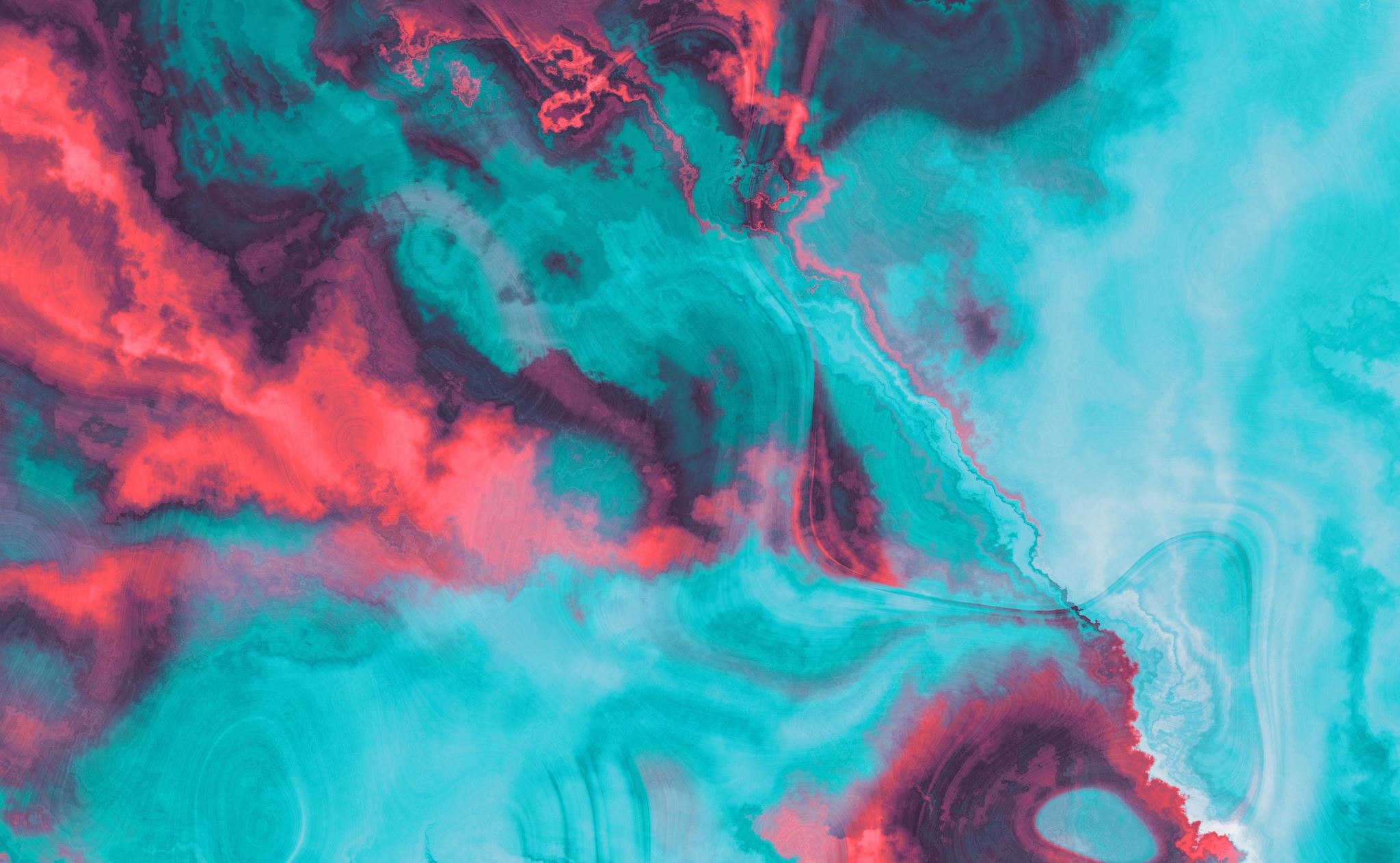 GALATIANS
Chapter Four
Whom did God send forth after sending His Son?
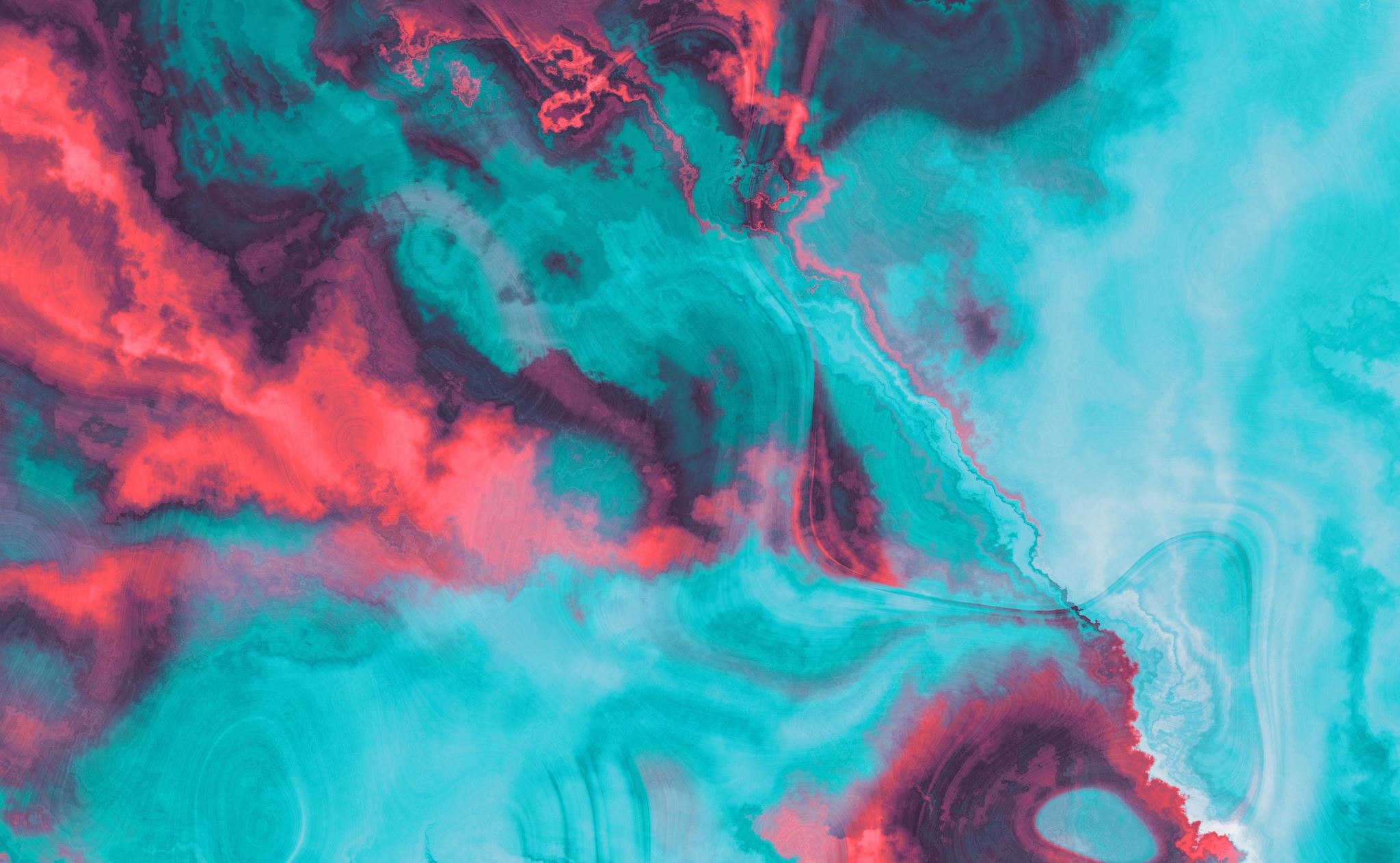 GALATIANS
Chapter Four
As a son, no longer under guardianship, what is each Christian?
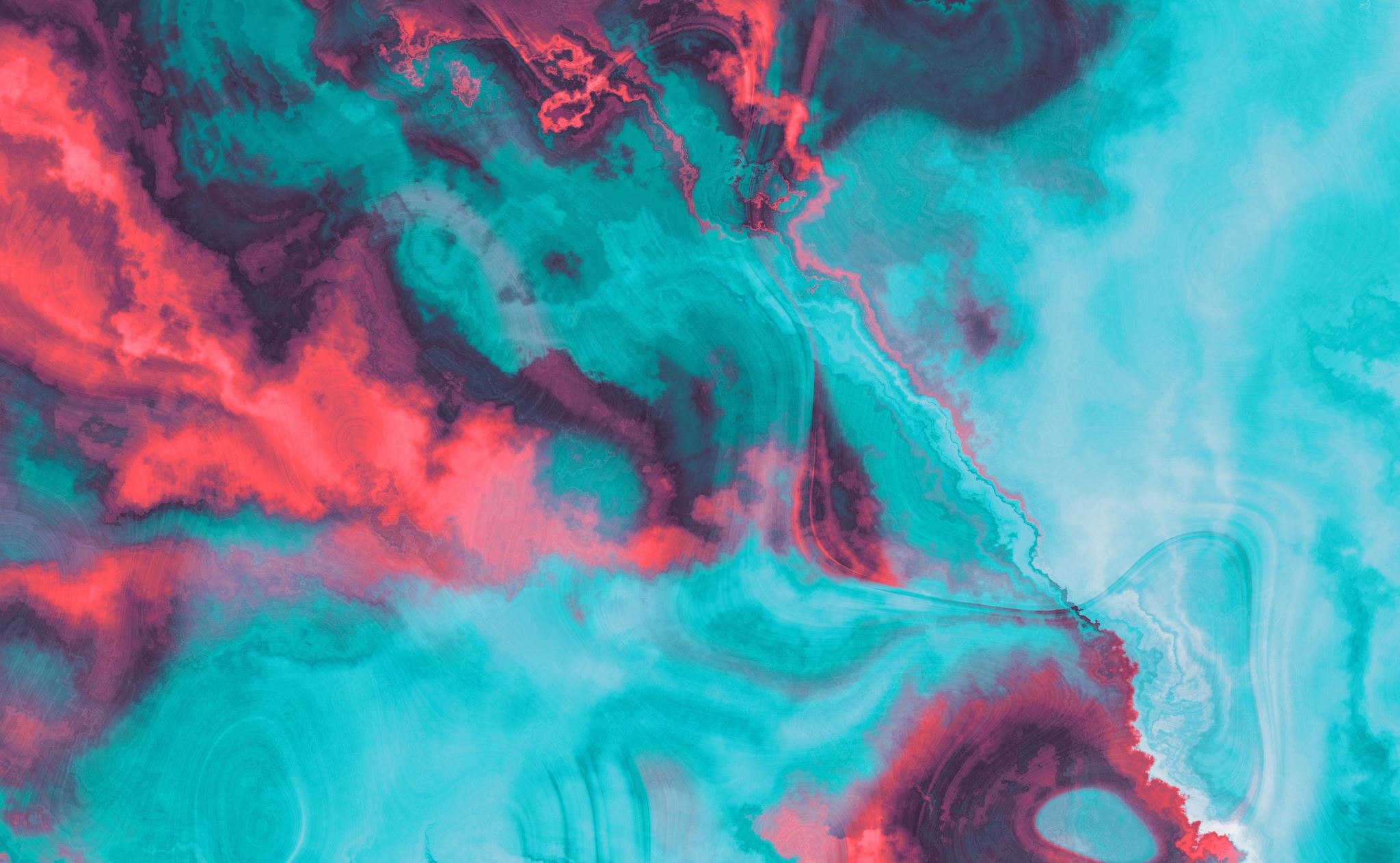 GALATIANS
Chapter Four
What had the Galatians been doing when they “did not know God?”
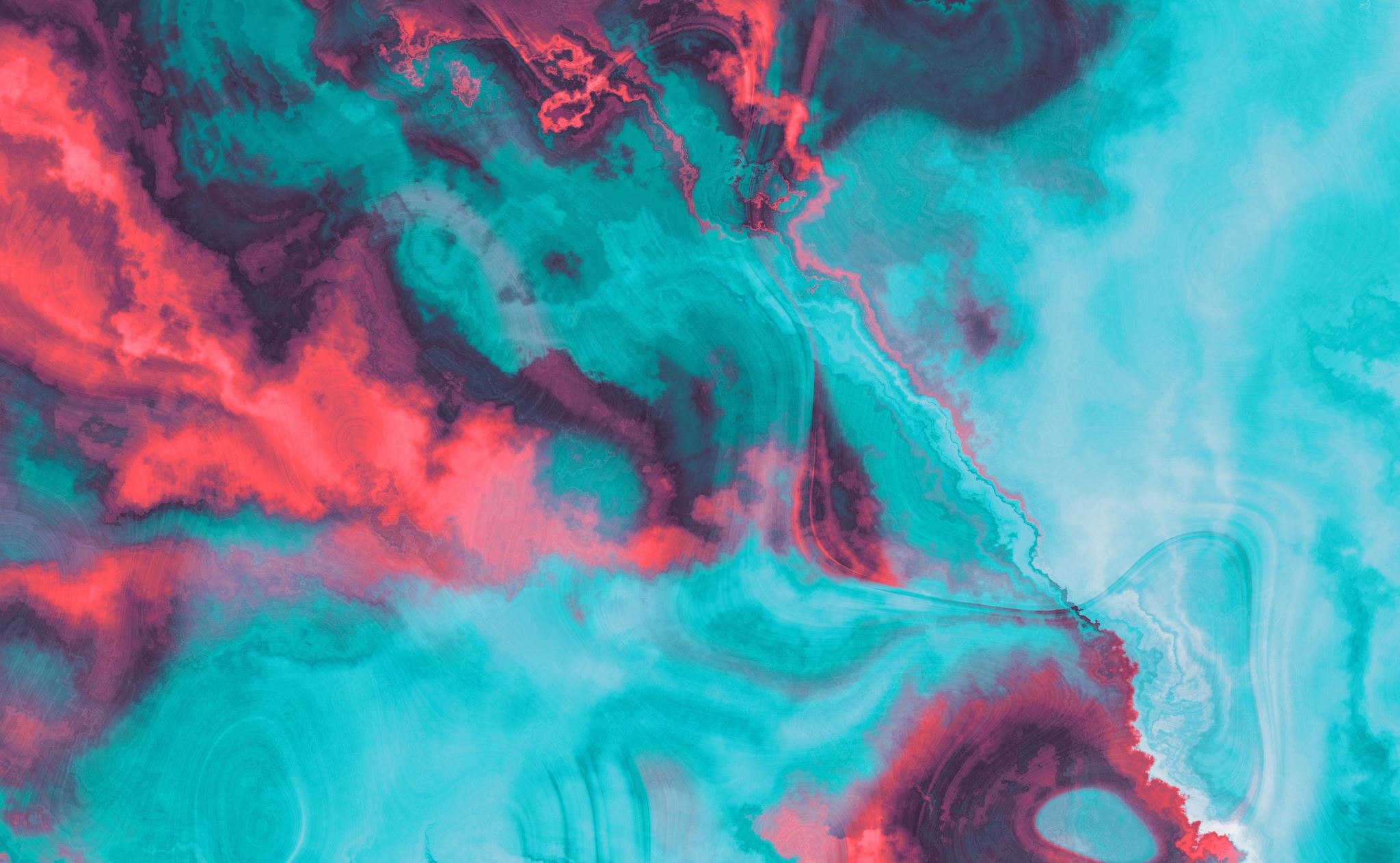 GALATIANS
Chapter Four
As disciples of the Lord, who knows whom?
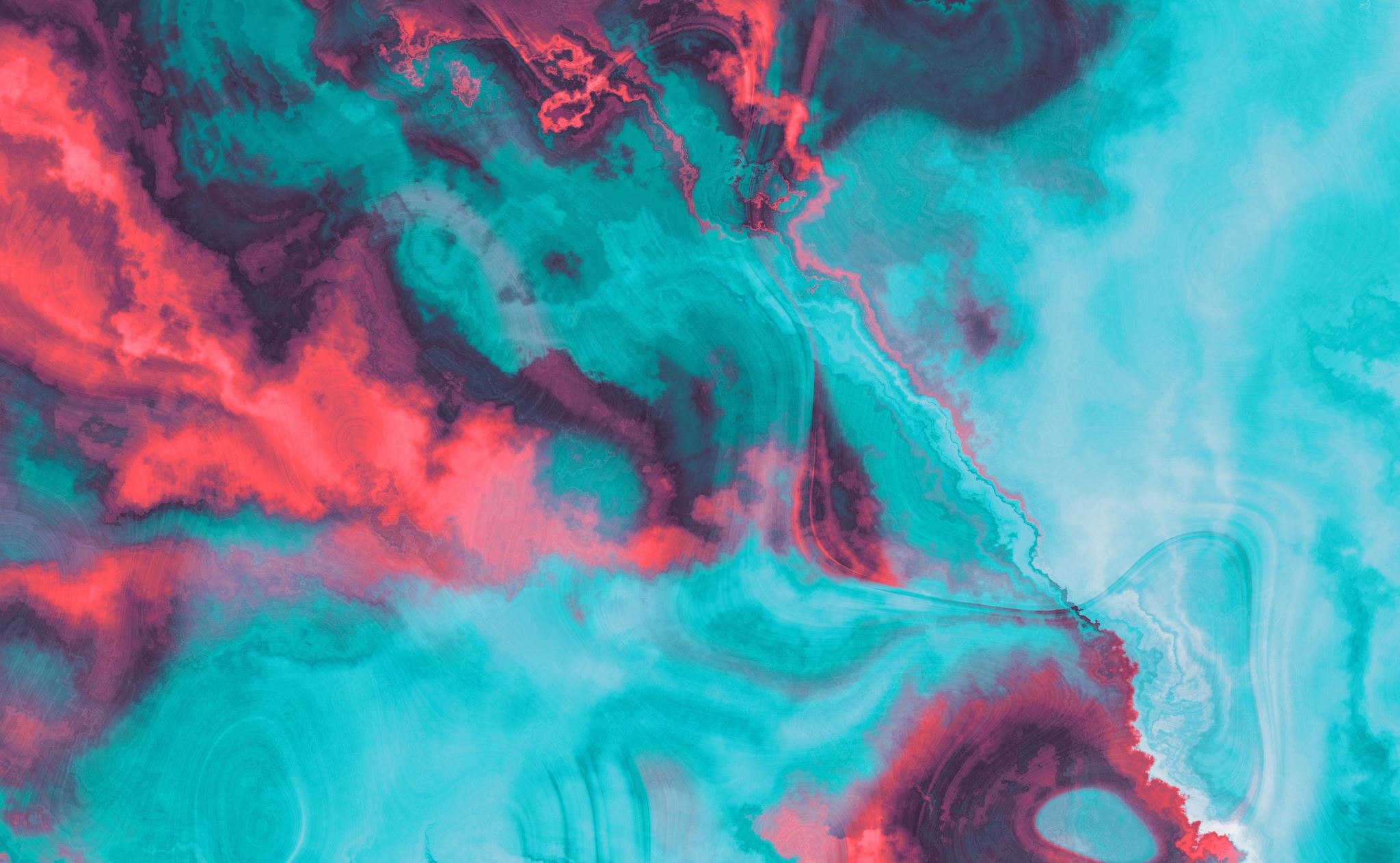 GALATIANS
Chapter Four
How were the Galatians “turn[ing] again?”
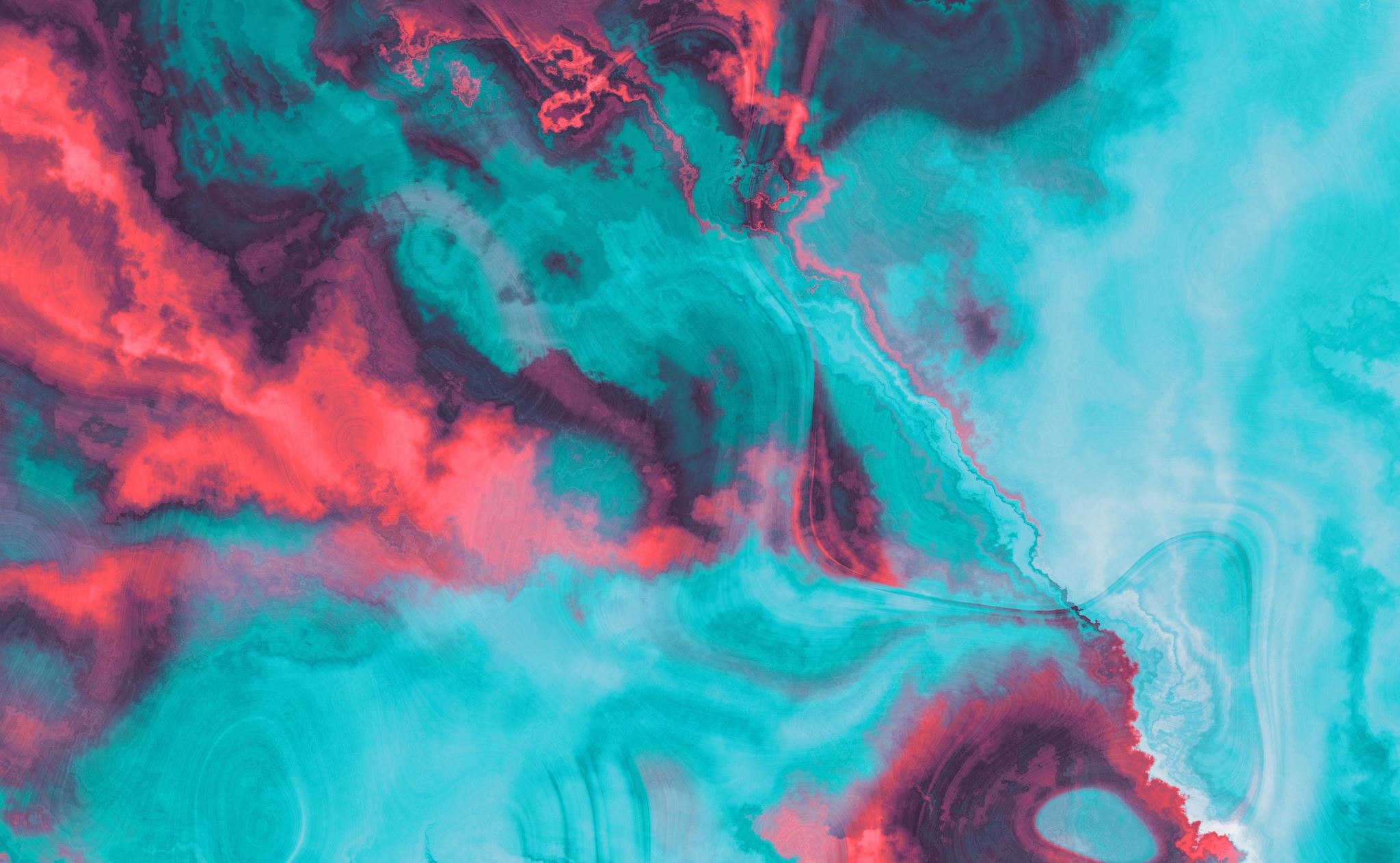 GALATIANS
What examples did Paul cite to demonstrate the Galatians’ submission to “weak and beggarly elements?”
Chapter Four
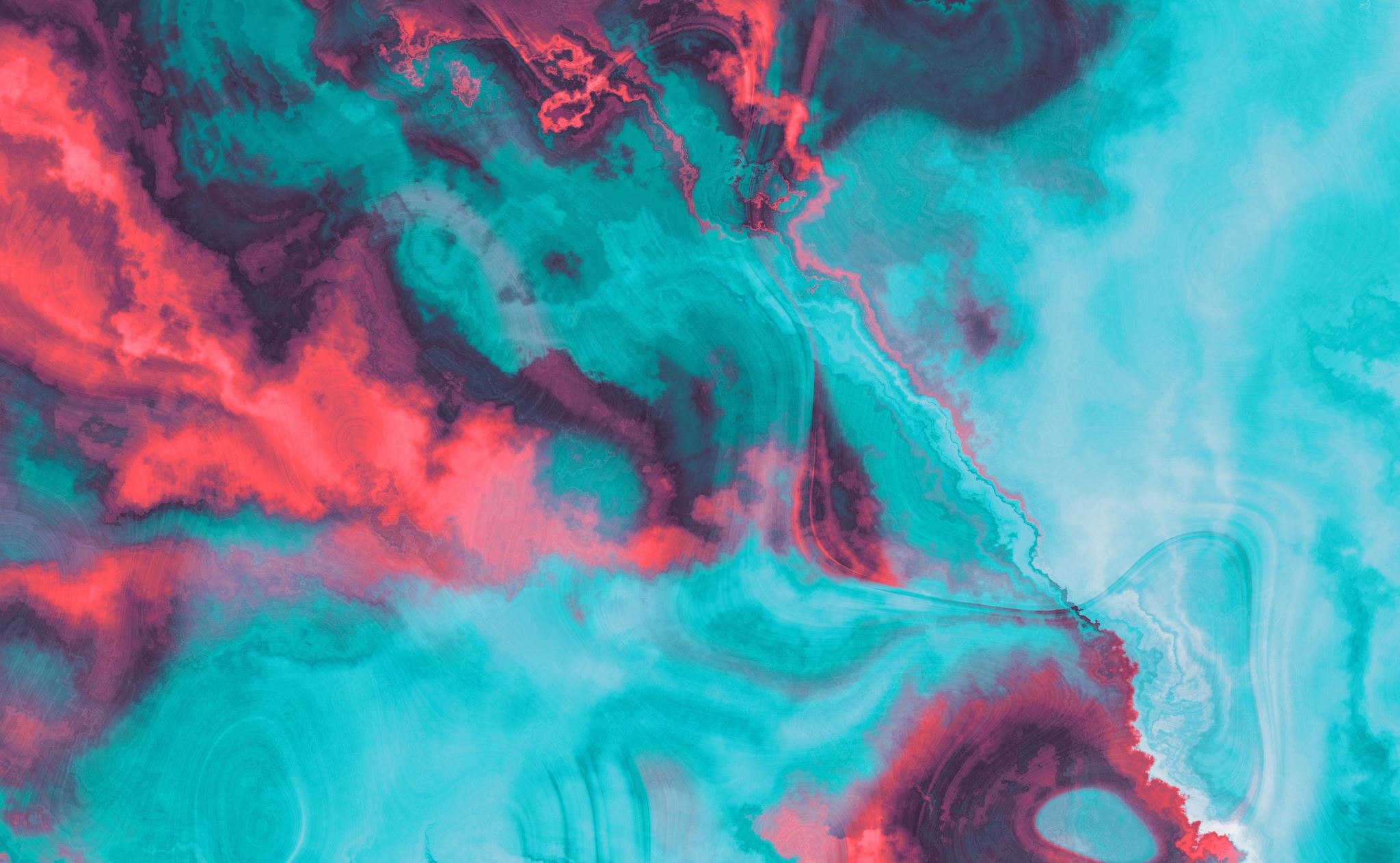 GALATIANS
What did Paul fear?
Chapter Four
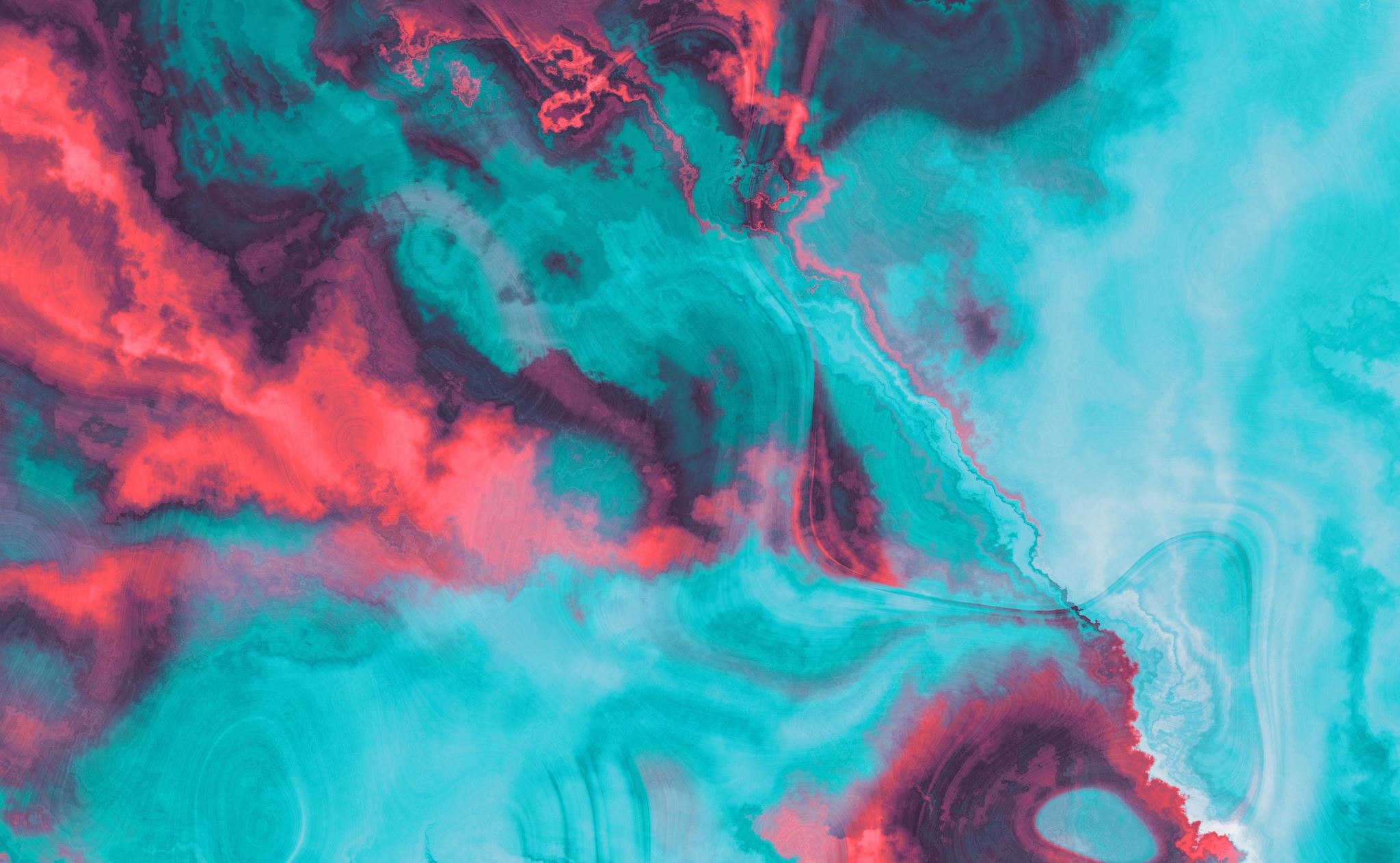 GALATIANS
Chapter Four
Why did Paul urge his readers to become like him?
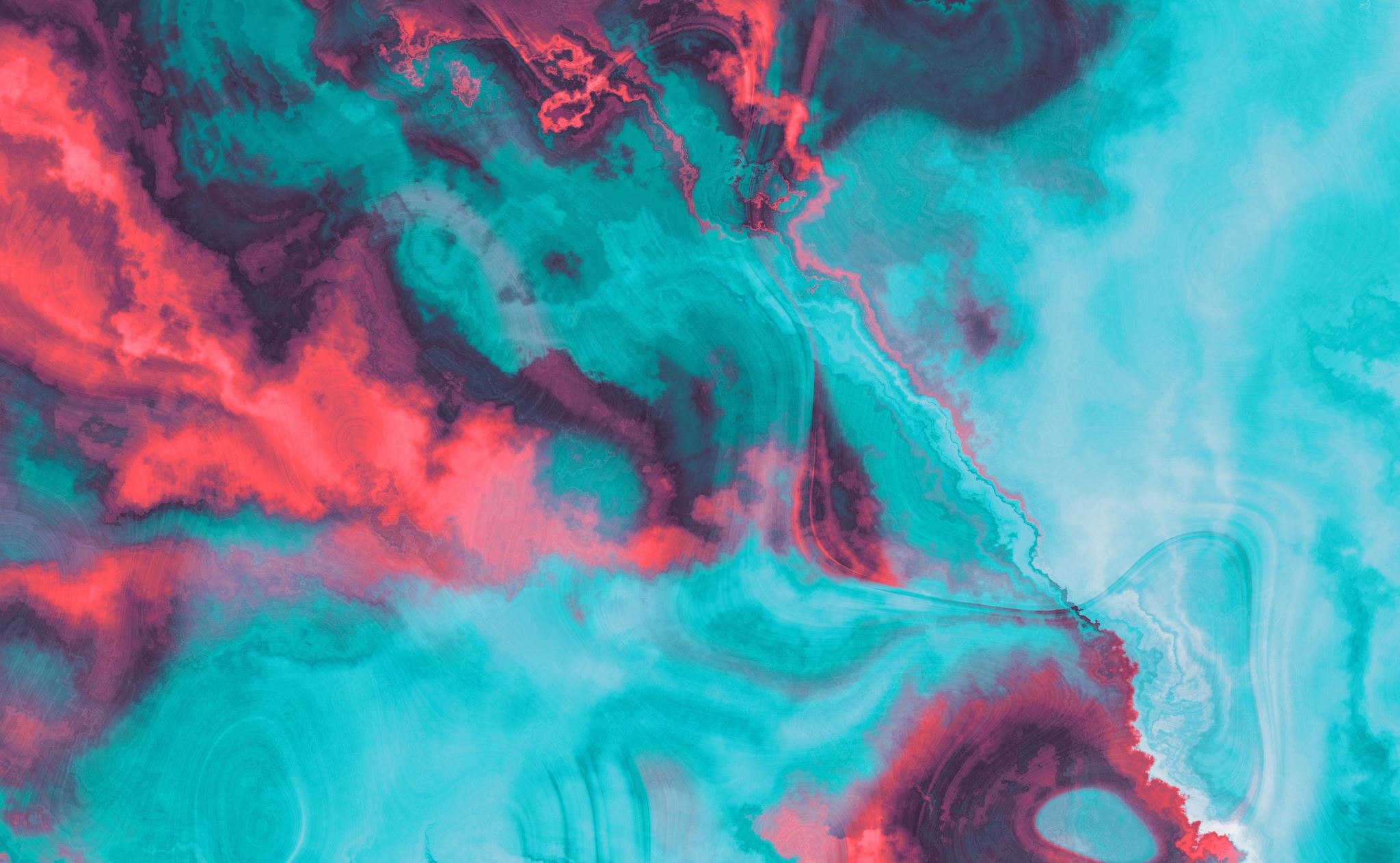 GALATIANS
Chapter Four
Had the Galatians mistreated Paul?
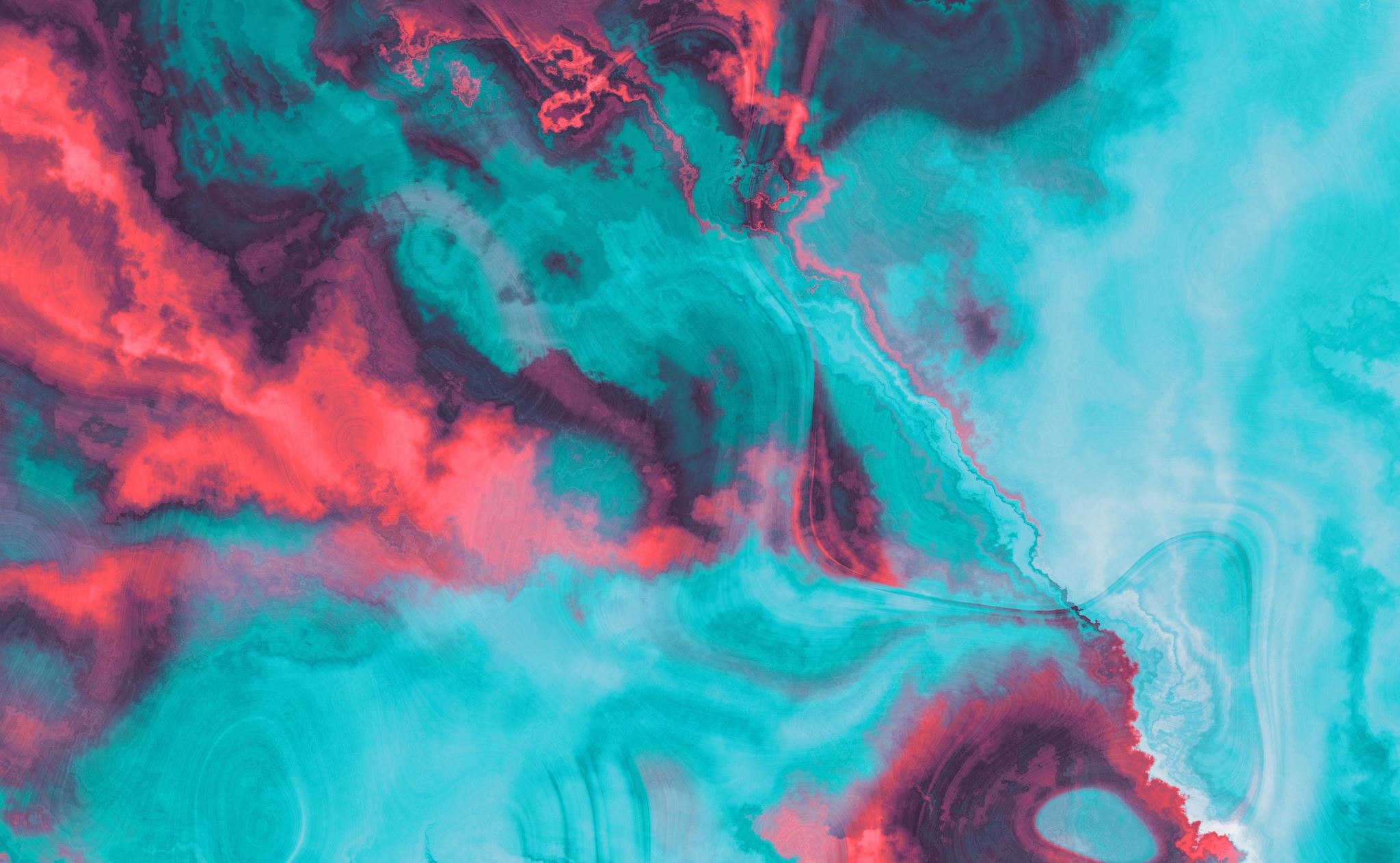 GALATIANS
Chapter Four
How did they regard him initially versus later on?
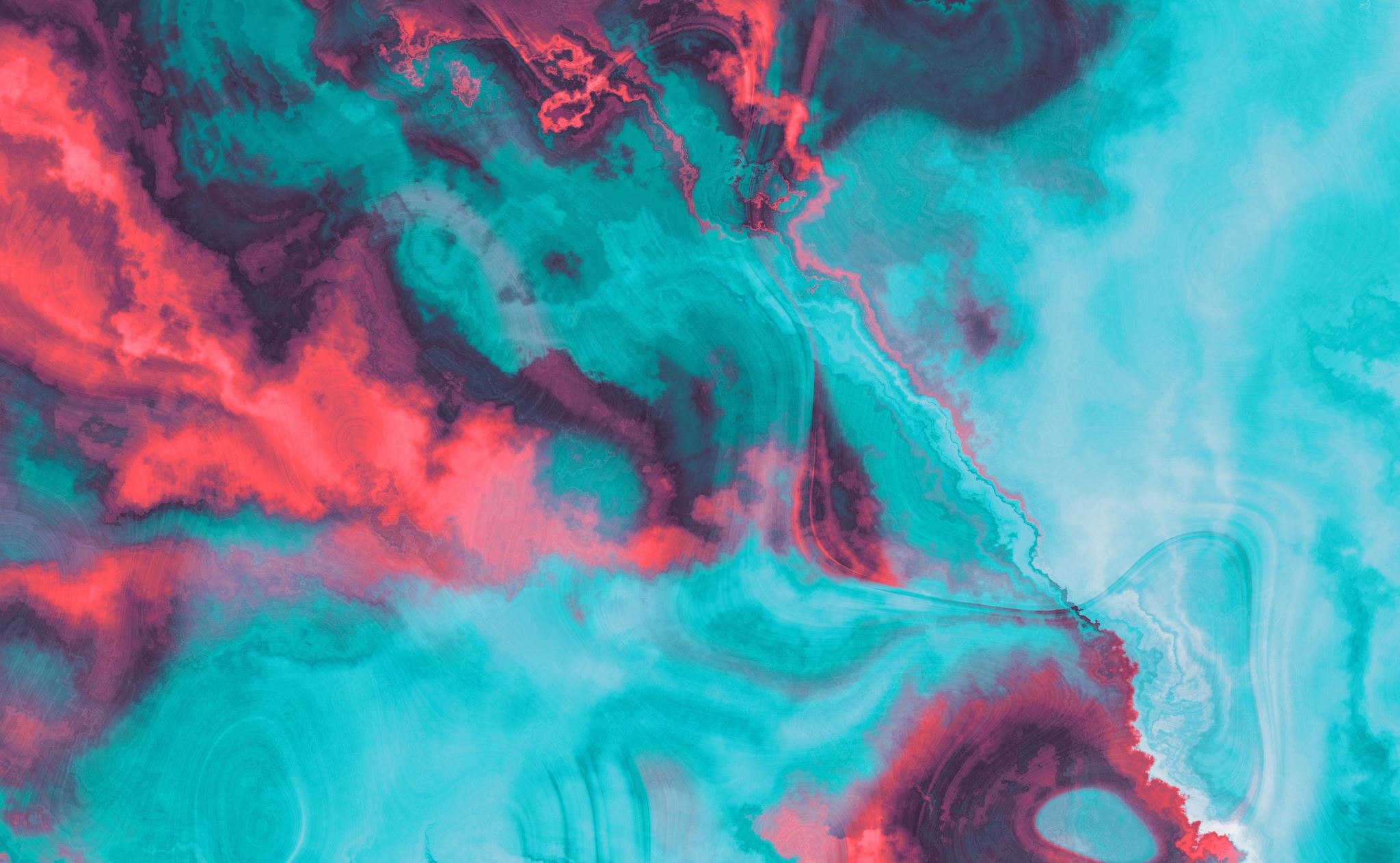 GALATIANS
Chapter Four
Is zeal good or bad? How was zeal affecting the churches of Galatia?
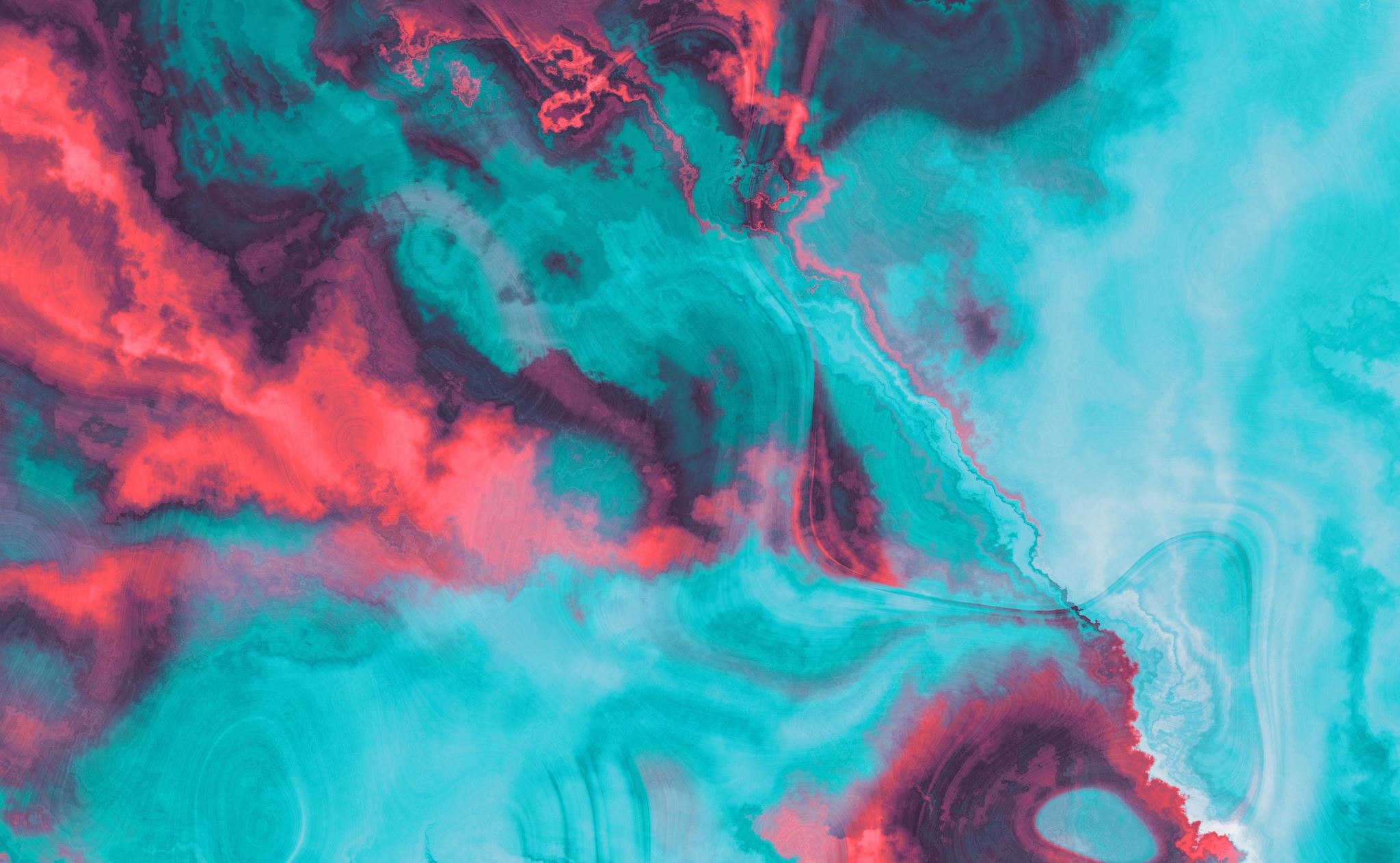 GALATIANS
Chapter Four
What was Paul still doing for the Galatians that should have been completed already?
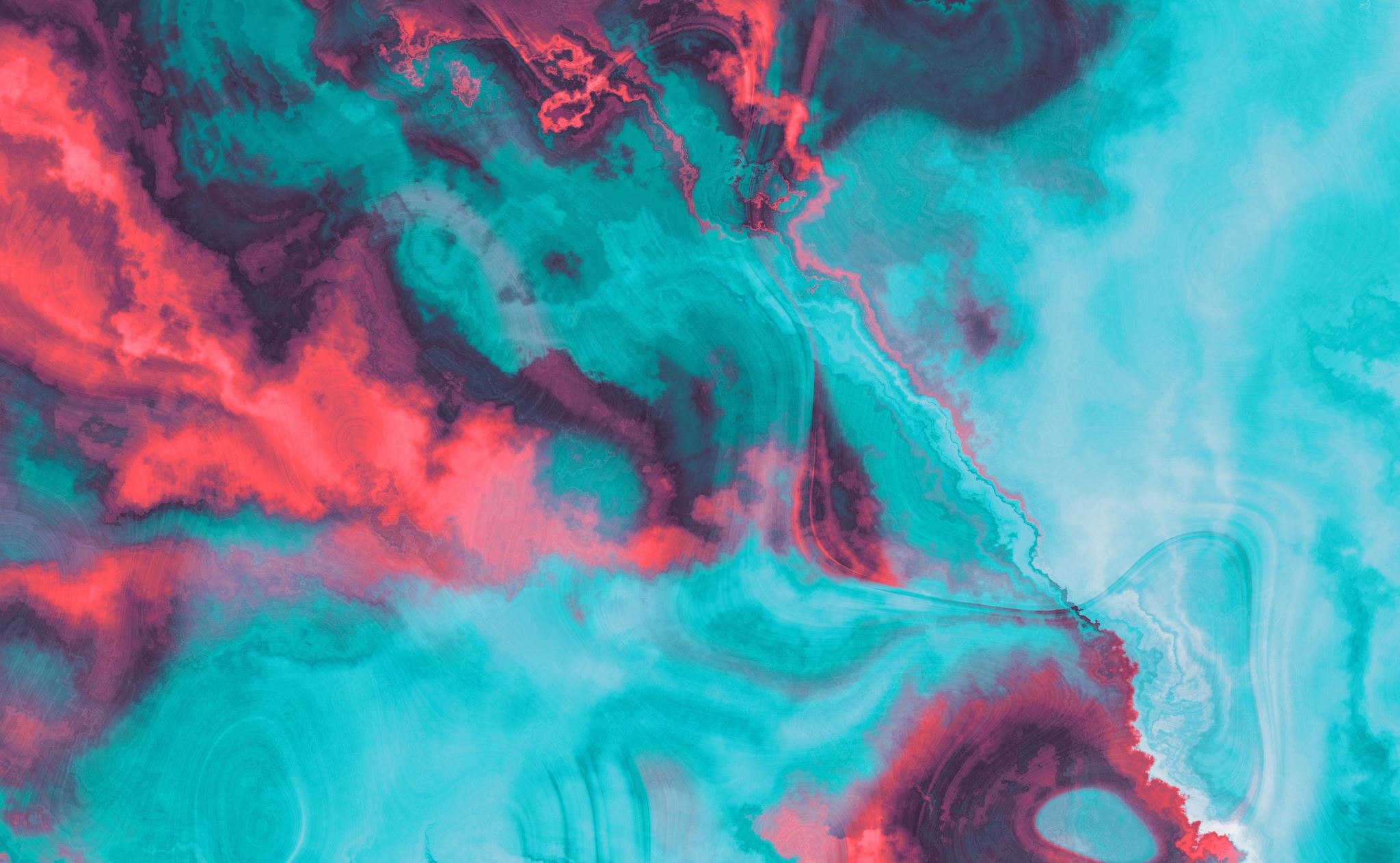 GALATIANS
Chapter Four
How was Paul concerned about his tone?
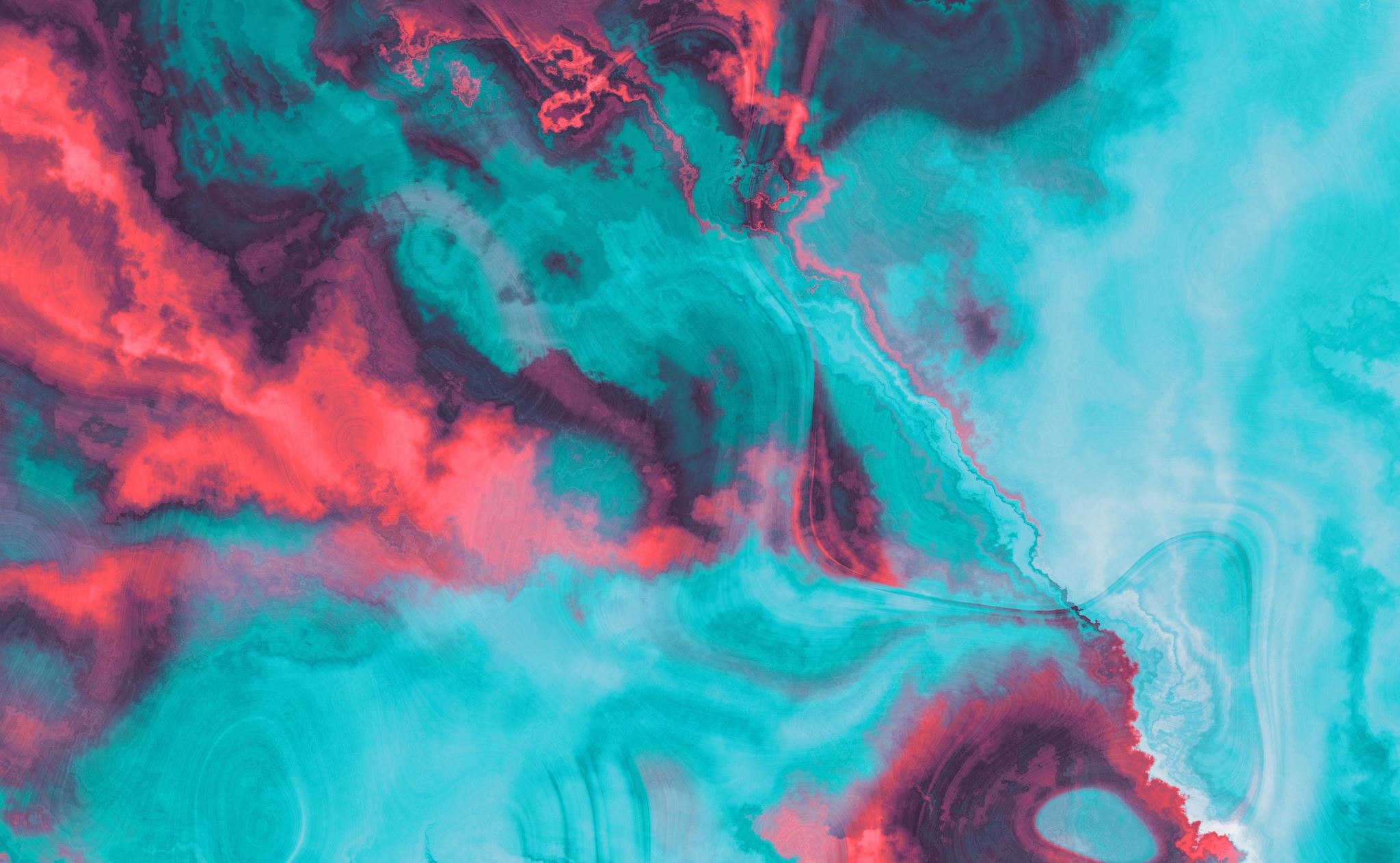 GALATIANS
Chapter Four
How could Paul “have doubts about” the Galatians?
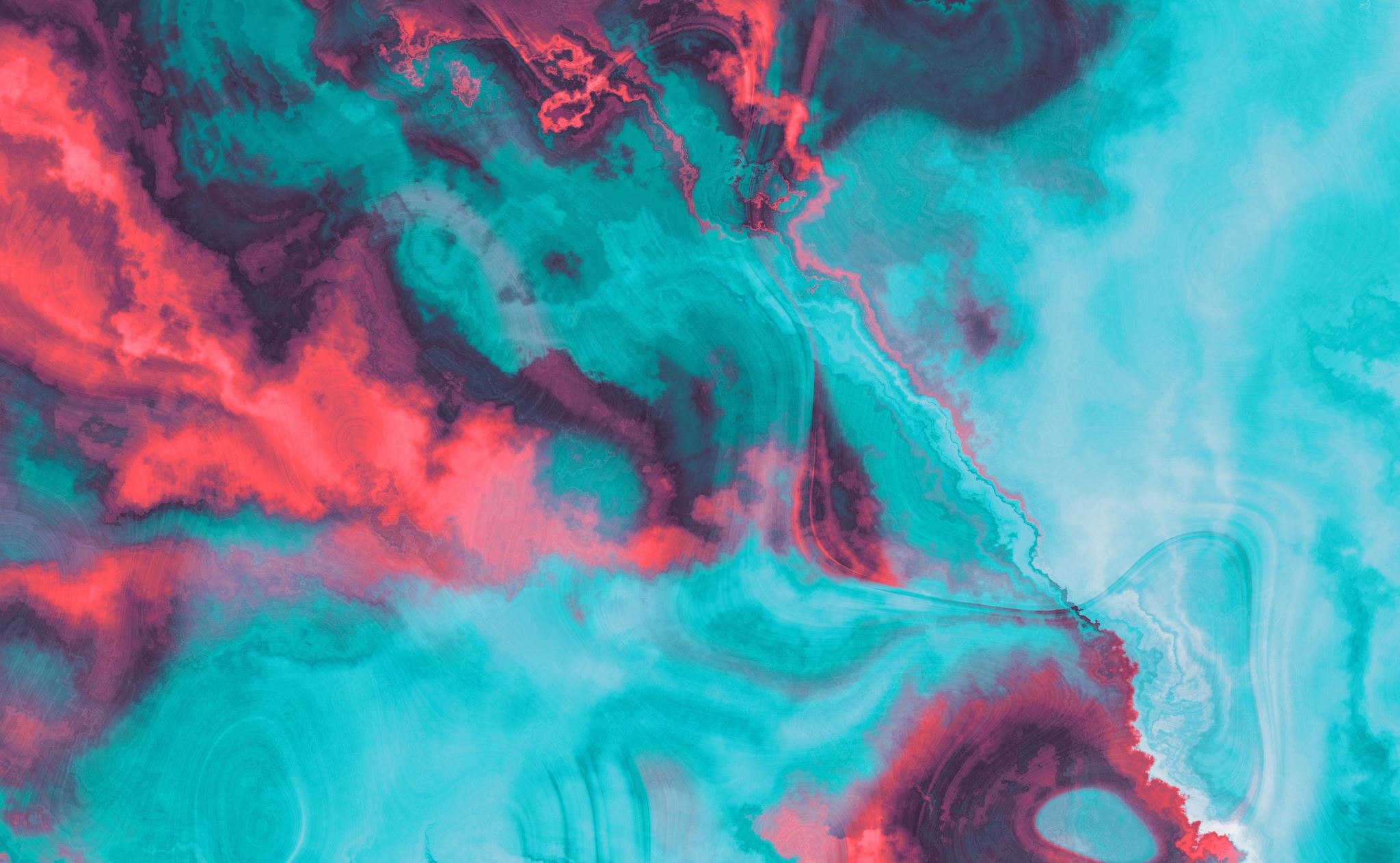 GALATIANS
Chapter Four
What should people under the law know about the law?
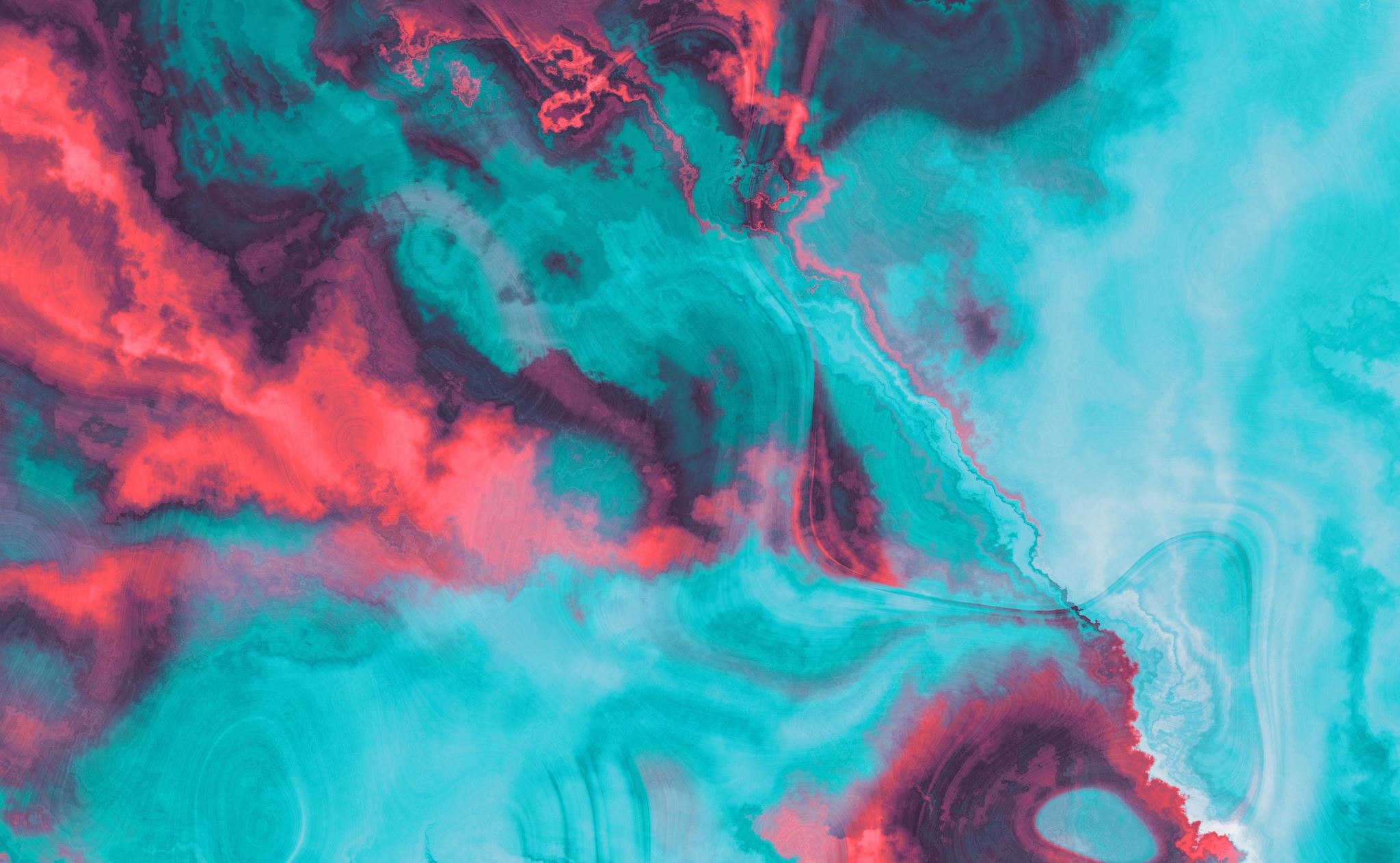 GALATIANS
Chapter Four
What metaphors did Paul present to teach “the two covenants?”
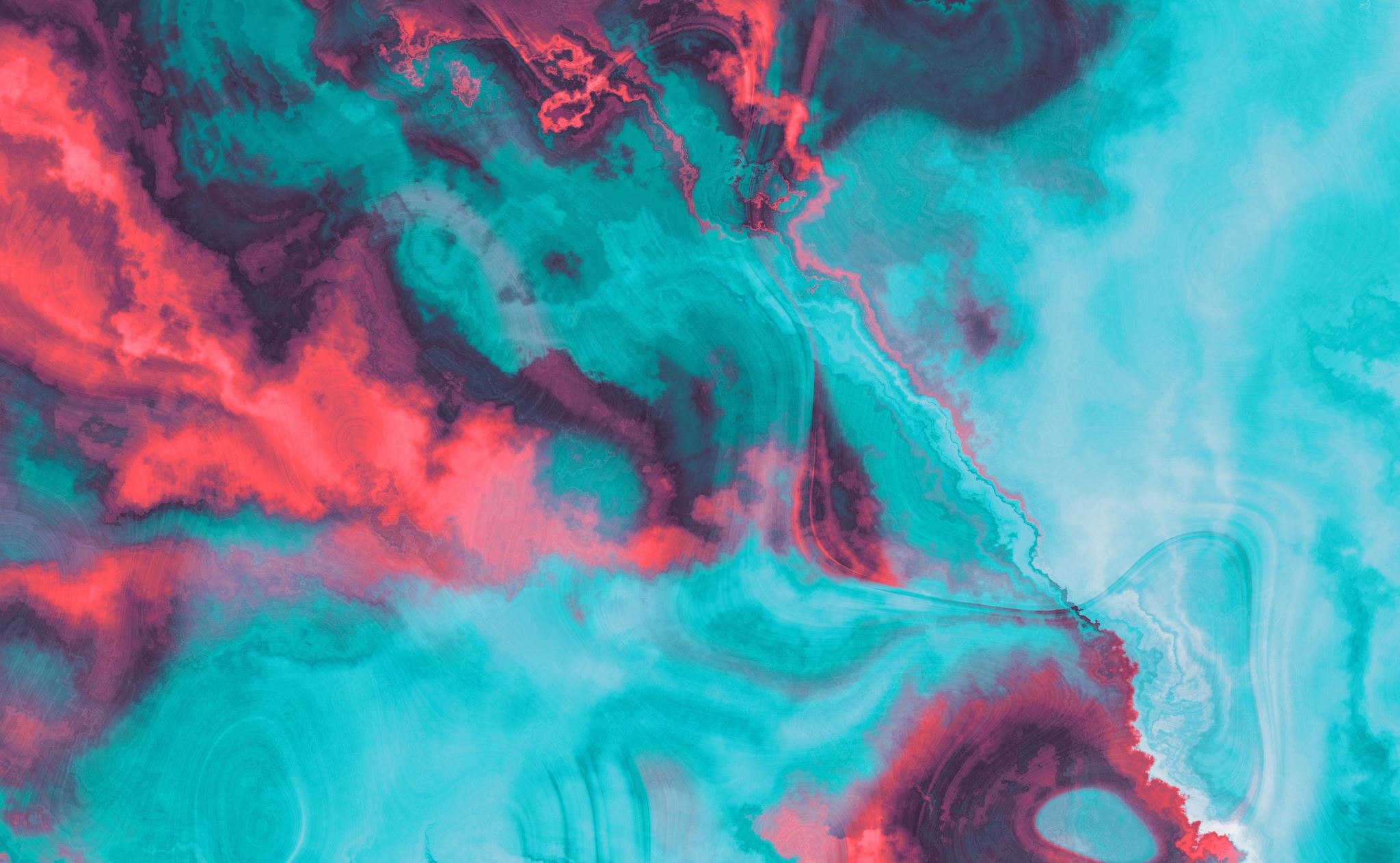 GALATIANS
Chapter Four
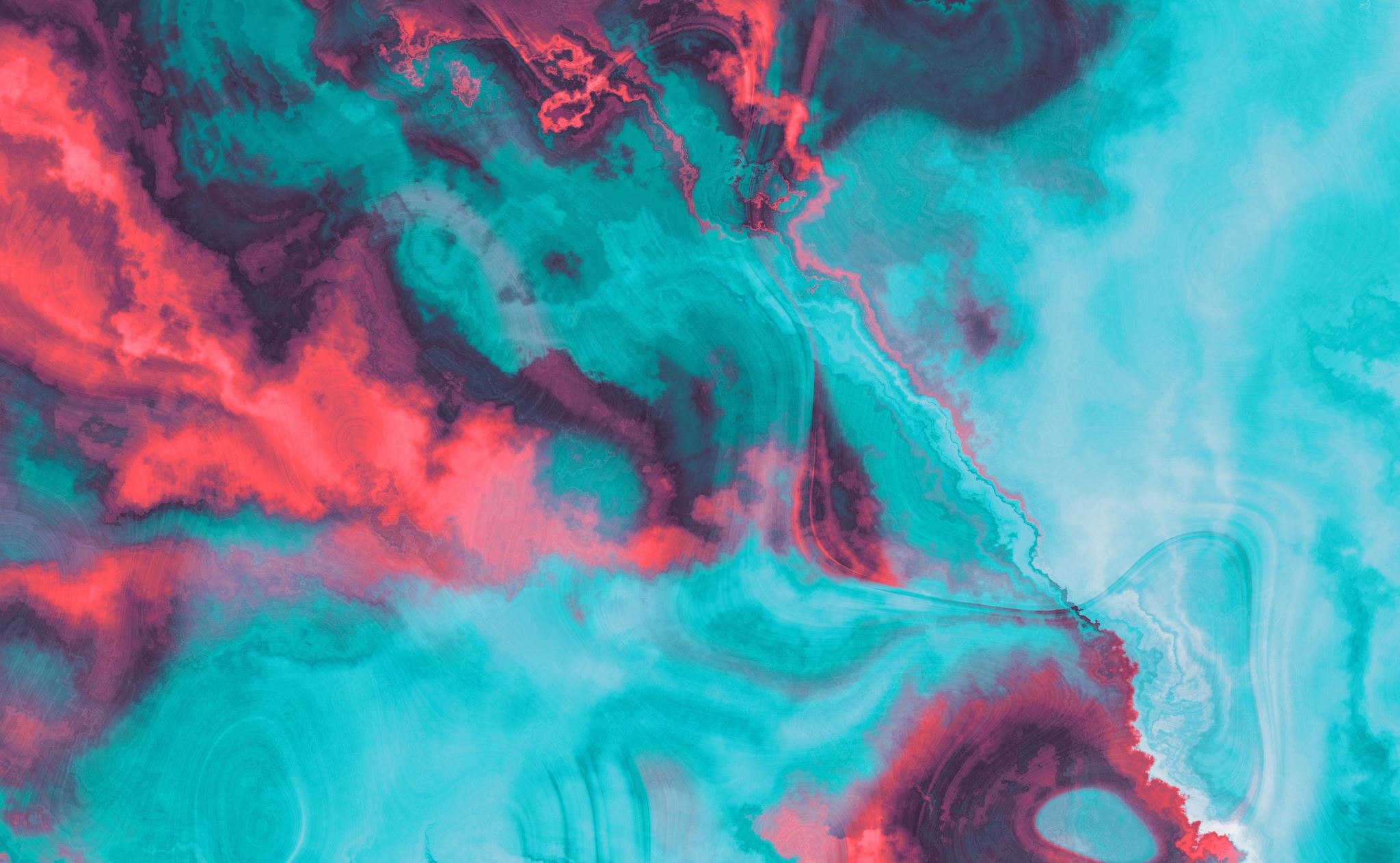 GALATIANS
Chapter Four
How is the quotation from Isaiah 54 meant to be applied?
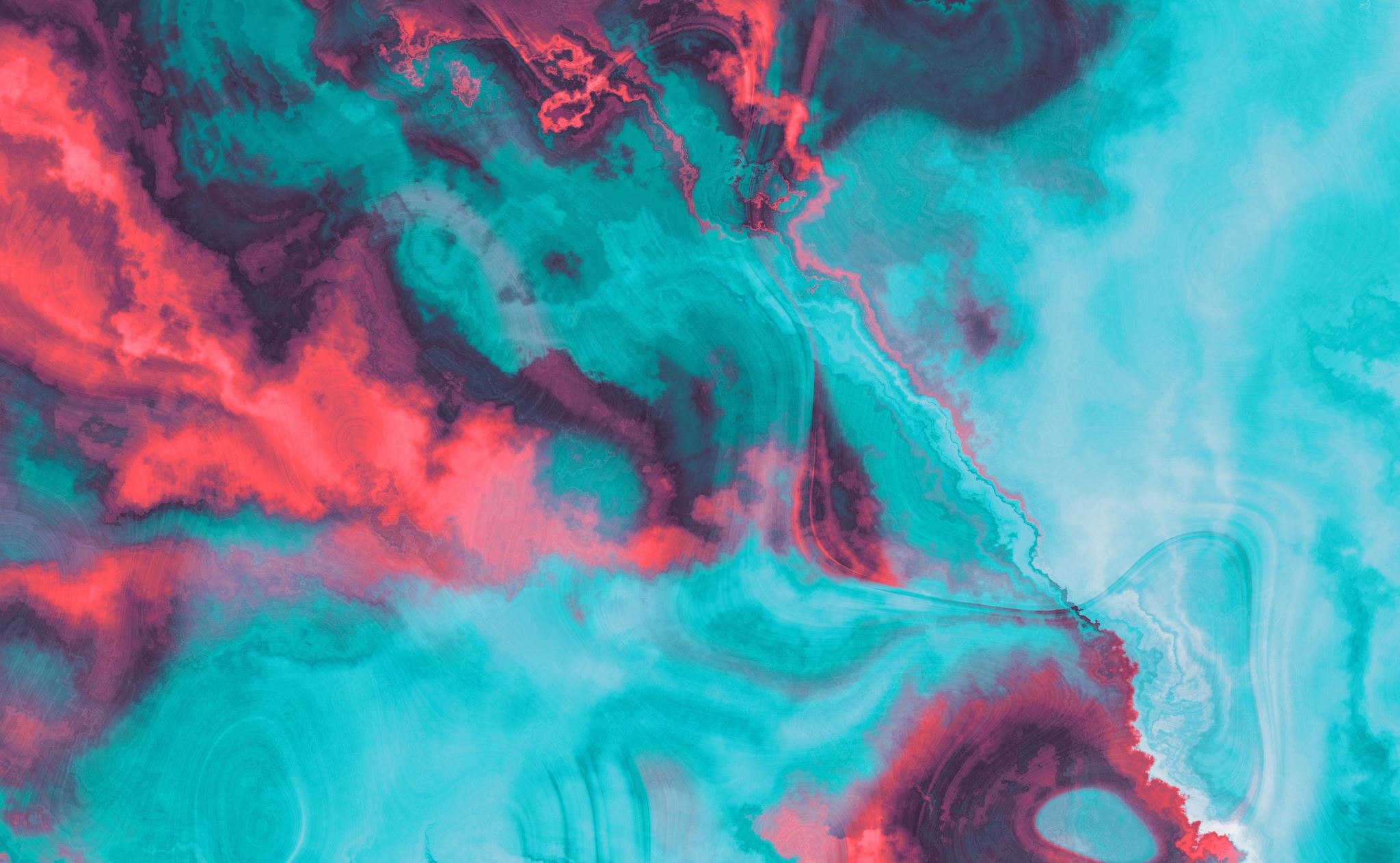 GALATIANS
Chapter Four
What transpired between Ishmael and Isaac that is still going on?
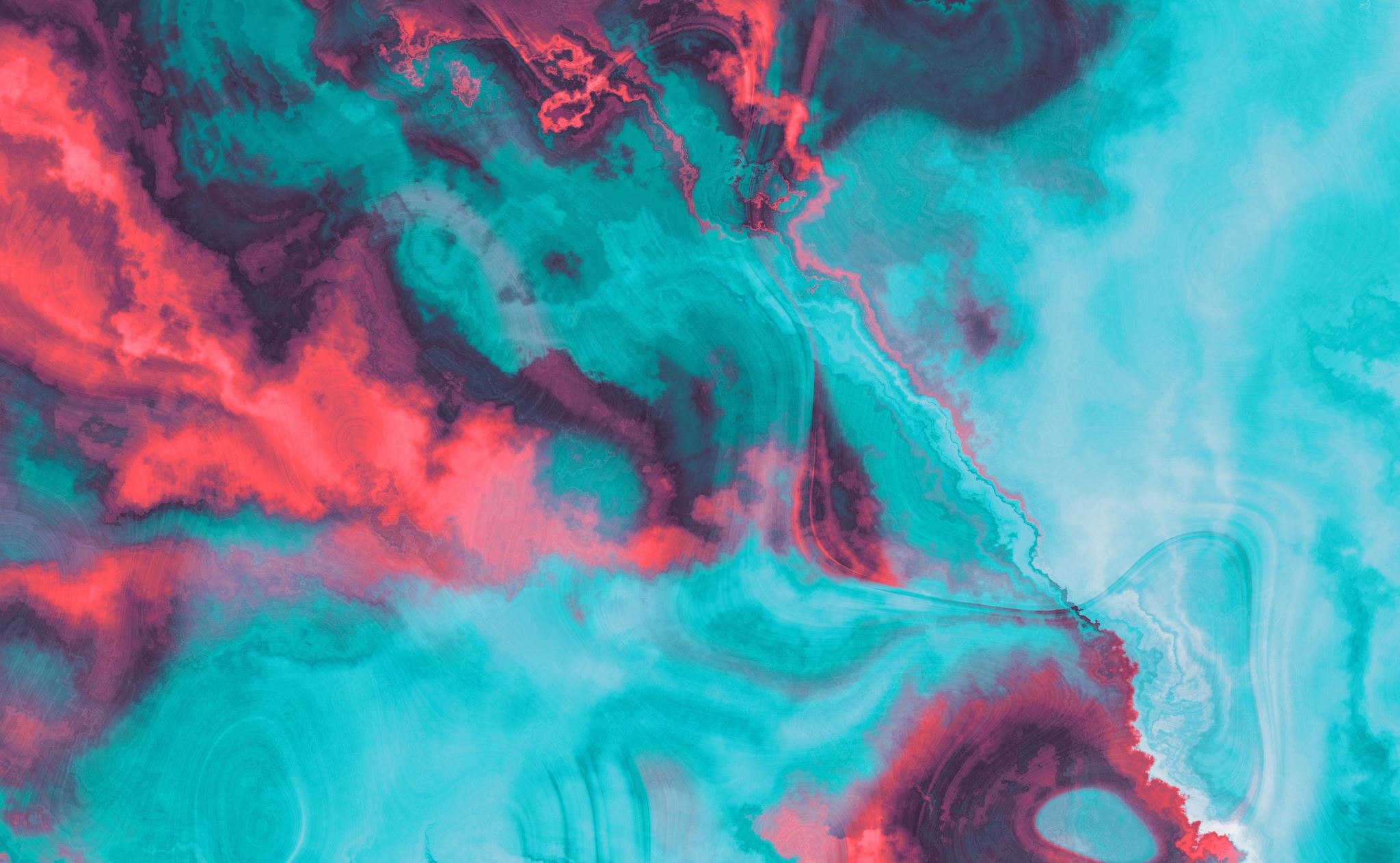 GALATIANS
Chapter Four
What consequence did Hagar and Ishmael experience and what does that mean now?